Back to School2023-2024
Ms. Gossett’s Class
Fourth Grade
Daily Schedule
Tuesday
7:50 School Begins
7:50-8:00  Daily Math
8:00-8:30  DELD/iReady
8:30-9:00  2nd Step
9:00-10:00  Math
10:00-10:30  Lunch
10:30-11:20  ELA
11:20 Dismissal
M,W, TH, F
7:50 School Begins
7:50-8:00 Daily Math
8:00-8:30	 DELD/iReady
8:30-9:50 Math
9:50-10:03  Recess
10:03-11:30  Language Arts
11:30-12:10 Lunch
12:10-12:30  Reading
12:30-1:00 CAAT
1:00-1:30  PE (M, W, TH)
1:30-2:20  Science/Social Studies
2:20-2:30  Clean up/Agendas
2:30  Dismissal
Communication
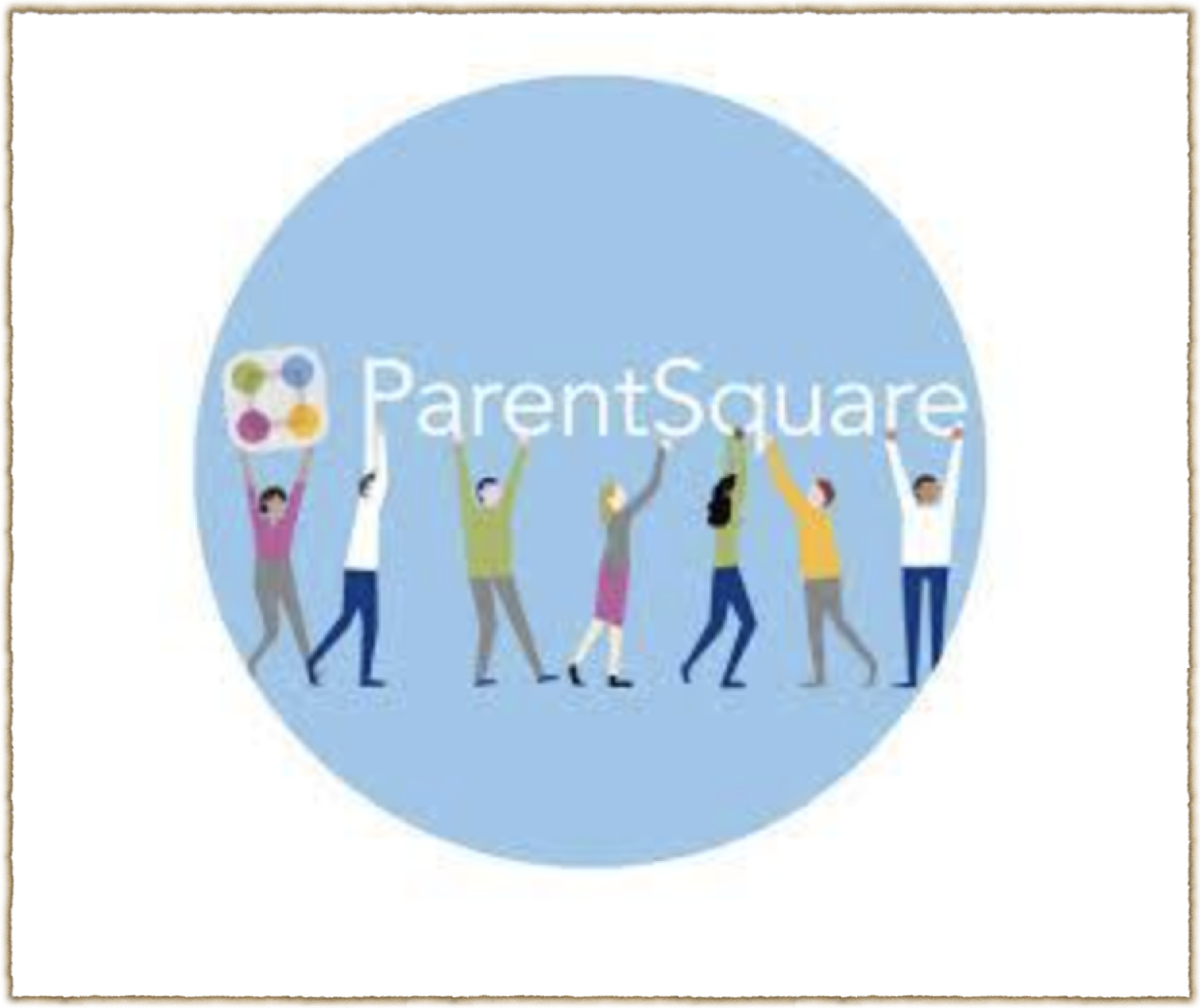 You can contact me through: 
Email:  natasha_gossett@chino.k12.ca.us
Parent Square:  https://www.chino.k12.ca.us/domain/4800
I will try to return all calls/emails within 24 hours on school days.
The Cortez Four
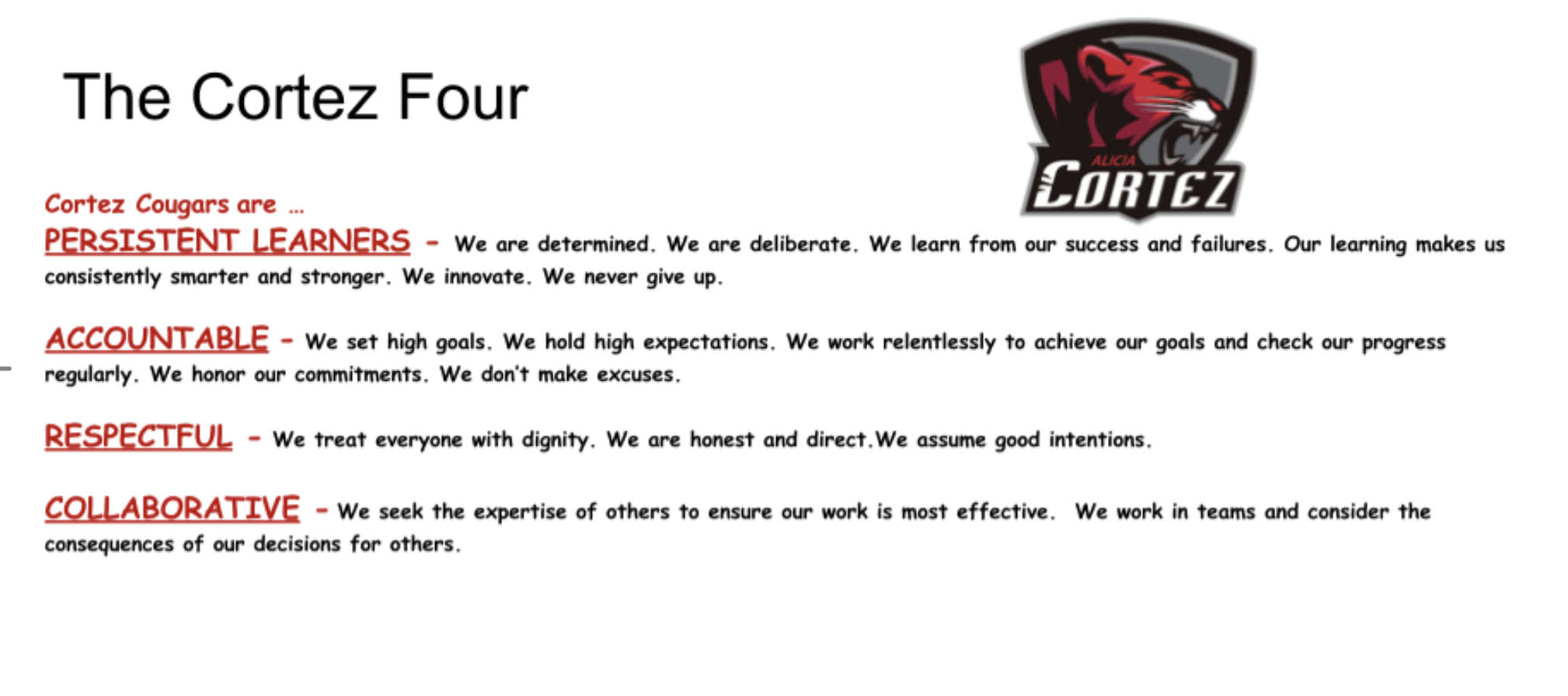 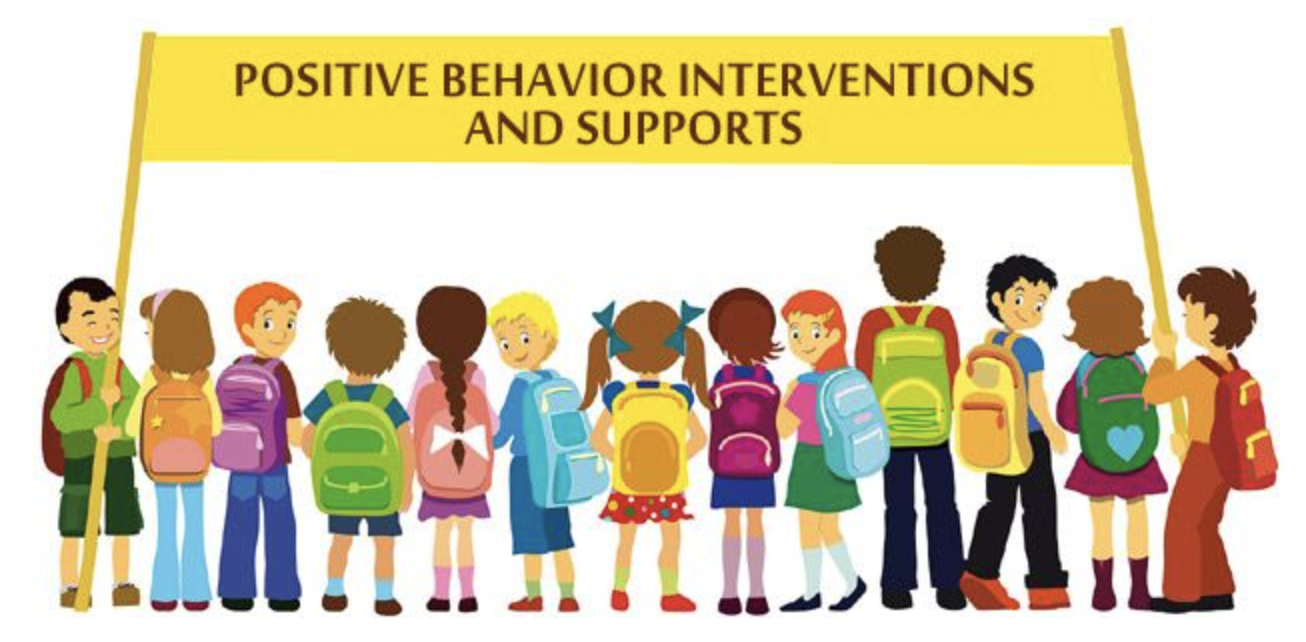 Cougar Cash
Terrific Tickets
Rewards are given for exhibiting the Cortez Four.  The students and I also develop expectations for the class. These behaviors are also rewarded.
PBIS:  Rewards
Discipline
Negative behaviors will be documented on a behavior log.
Consistently showing negative behaviors will lead to:
Parent/Teacher Communication
Code of Conduct-Please sign and return.
Parent/Teacher/Admin Communication
Office Discipline Referral
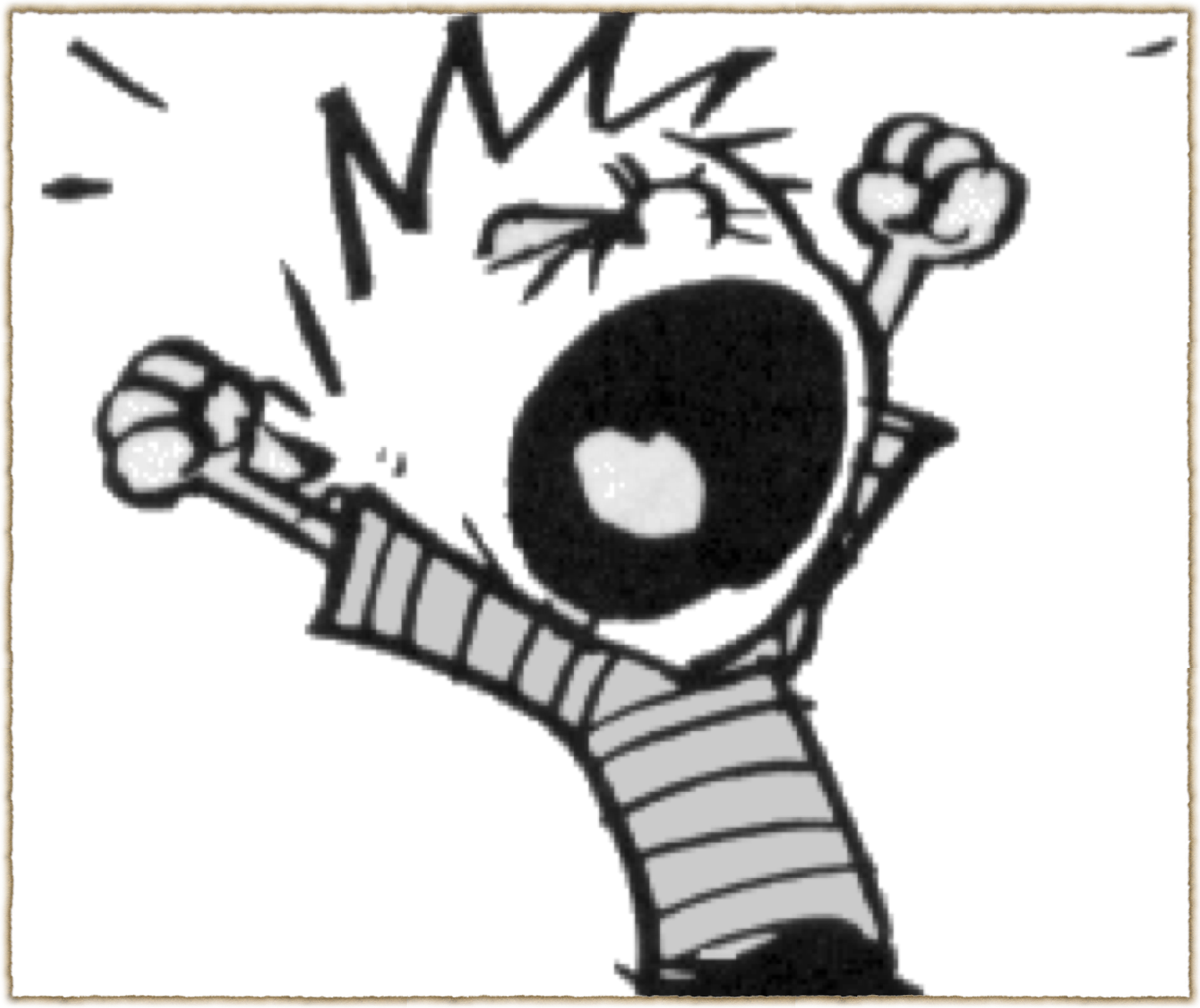 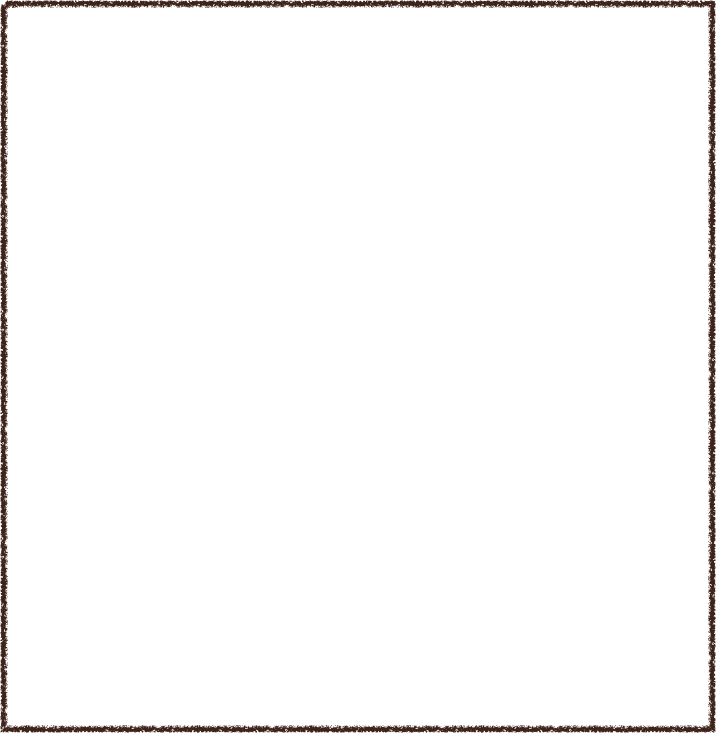 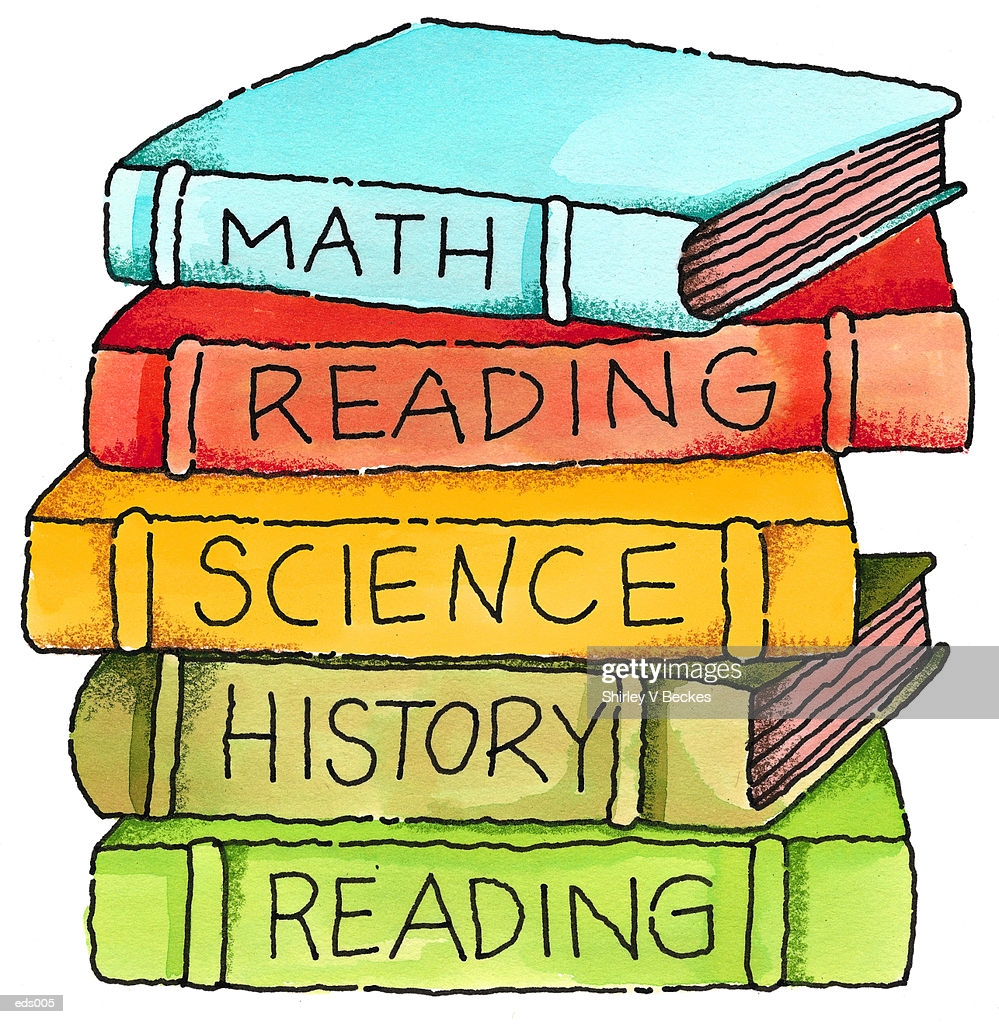 Curriculum
McGraw-Hill (Wonders):  Language Arts
Savvas:  Math
Harcourt:  Social Studies (California History)
Science:  Twig
All curriculum is available through Class Link except Social Studies.
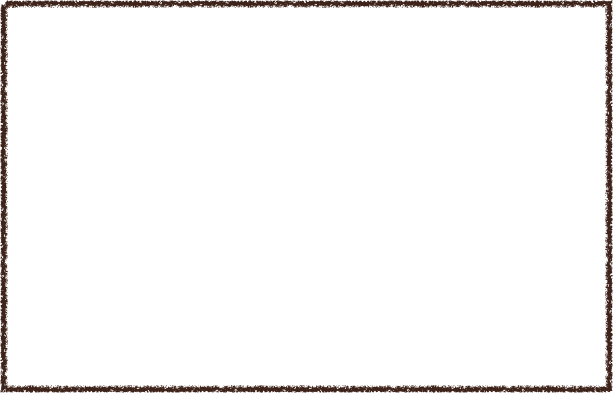 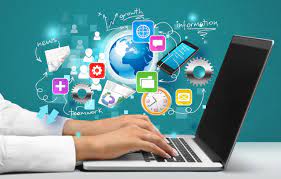 Technology
Google Classroom
Please accept invitation.
Parents can’t join the class,  but they can view student’s activity with a daily report.
iReady
Excellent resource for both math and language arts reinforcement.
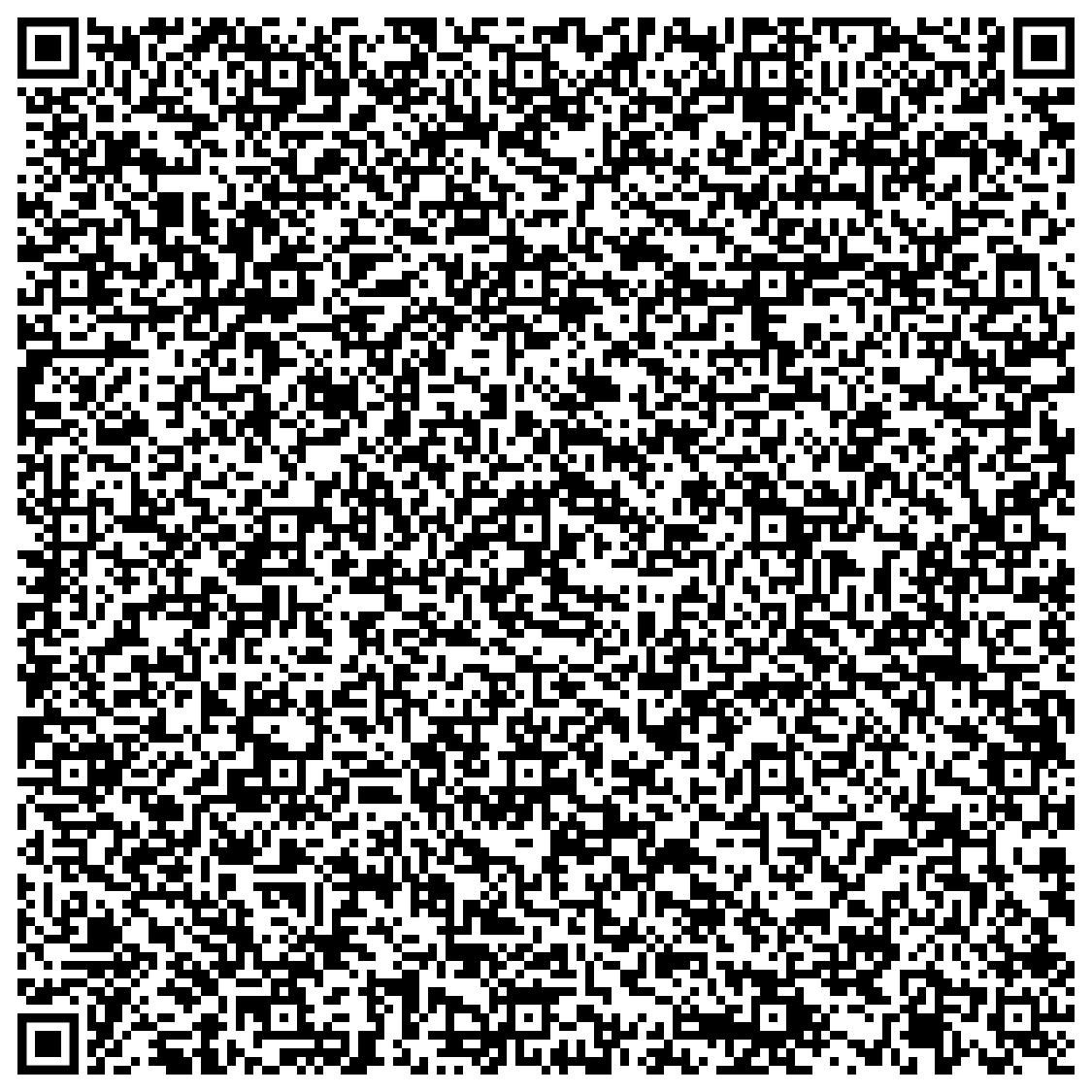 Accelerated Reader
Students must read daily for at least 20 minutes.
  I recommend they read one book at a time.
  They need to read a book in their ZPD.  (EX: 4.0-5.0)
Students generally take at least one quiz per week.
Goals are yearlong.
You may check your child’s progress through AR Home Connect.
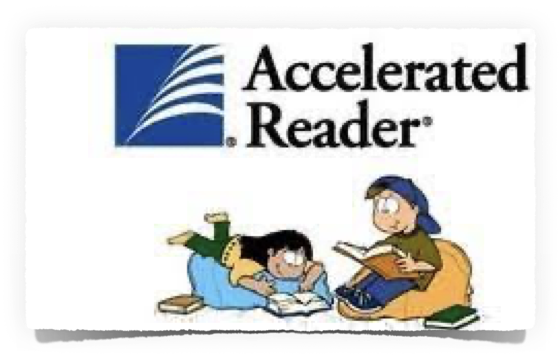 Grading Procedure
Standards Based Grades
4: Exceeding Standards (90%-100%)
3:  Meeting Standards (75%-89%)
2: Standards Nearly Met (60%-74%)
1:  Standards Not Met (0%-59%)
Grades will be posted in Aeries which can be accessed through the Parent Portal.
https://www.chino.k12.ca.us/Page/21603
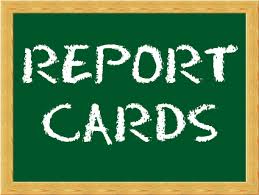 Agendas are filled out daily with assigned homework.
Please check through homework and sign/initial agenda.
Daily reading is mandatory.
Homework regularly consists of spelling, math, & reading.
Unfinished classwork may occasionally need to go home.
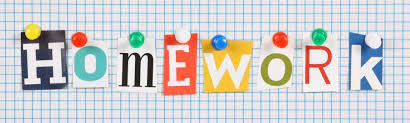 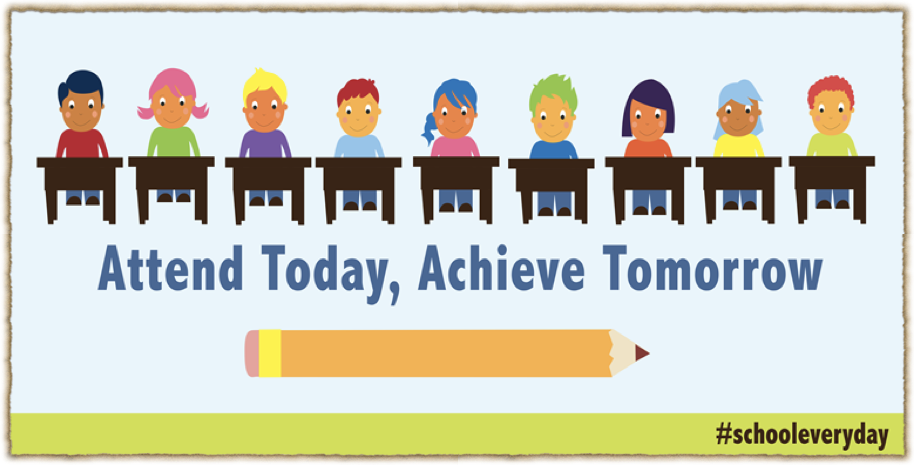 Attendance is extremely important for your child’s academic success.
Students are responsible for asking for make-up work and unfinished classwork.
Multiple missing assignments will negatively affect progress.
Please try to avoid taking your child out of class early or arriving late.
Attendance
Questions?
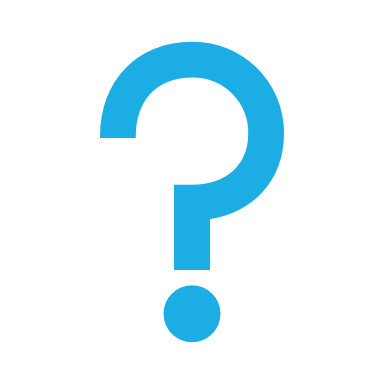